Բիզնեսի արժեքի գնահատման մեջ հասույթի կամ զուտ կանխիկ ներհոսքի կանխատեսումը սցենարային եղանակի միջոցով
Արթուր Եղիազարյան 
ԵՊՀ ասպիրանտ
Բացատրություններ
Բիզնես-մարդկային գործունեության տեսակ, որը հետապնդում է տնտեսական շահ, համապատասխանում է տնտեսական իրավունքի տարրերին և ունի կազմակերպաիրավական ձև: 

Արժեք-խոսքը գնում է բիզնեսի շուկայական արժեքի մասին

Զուտ կանխիկ ներհոսք- կանխիկի ներհոսքի և կանխիկի արտահոսքի տարբերությունը

Սցենարային եղանակ – երկարաժամկետ կանխատեսում՝ հիմնված զարգացումների սցենարների վրա
Անհրաժեշտությունը
Բիզնեսի արժեքի որոշման բանաձևն է ըստ զուտ կանխիկ հոսքերի դիսկոնտավորման
Forecasted Free Cash Flow- Կանխատեսված զուտ կանխիկ ներհոսք
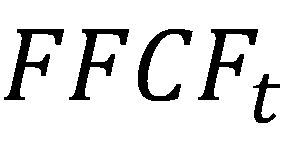 Սցենարային Եղանակ
Հիմնադիրը - Granger, C. W. J. (1980). Forecasting in business and economics. 

Էություն – տարբեր տրենդային կորերի օգնությամբ գնահատել և կանխատեսել  կազմակերպության հասույթը
Տրենդային կորերը(1-4)
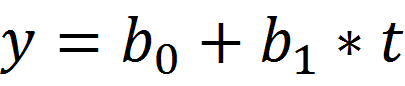 Linear 

Logarithmic 

 Inverse 

Quadratic
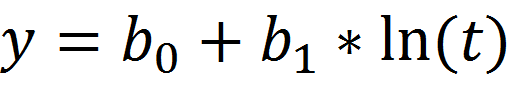 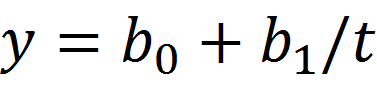 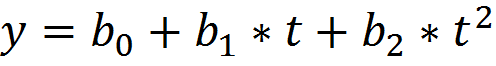 Տրենդային կորերը(5-8)
Cubic

Power

Compound

S-curve
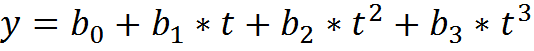 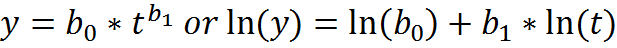 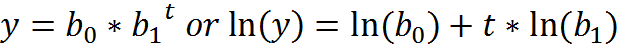 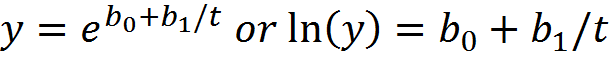 Տրենդային կորերը(9-10)
Growth

Exponential
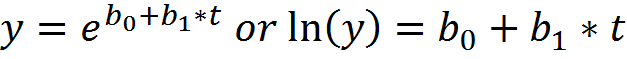 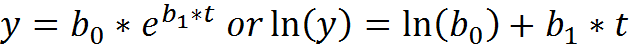 Նախնական գնահատում
Model Summary and Parameter Estimates	
Dependent Variable:FCF1								
Equation	Model Summary	Parameter Estimates	
	R Square	F	df1	df2	Sig.	Constant	b1	b2	b3	
Linear	.490	189.867	1	198	.000	2.912E4	616.210			
Logarithmic	.423	144.917	1	198	.000	-5.881E4	3.472E4			
Inverse	.088	19.161	1	198	.000	9.623E4	-1.763E5			
Quadratic	.491	95.104	2	197	.000	2.434E4	758.069	-.706		
Cubic	.507	67.129	3	196	.000	7.055E3	1.777E3	-13.354	.042	
Compound	.463	170.905	1	198	.000	3.047E4	1.009			
Power	.505	201.810	1	198	.000	6.712E3	.555			
S	.120	27.022	1	198	.000	11.293	-3.006			
Growth	.463	170.905	1	198	.000	10.325	.009			
Exponential	.463	170.905	1	198	.000	3.047E4	.009
Նախնական գրաֆիկ
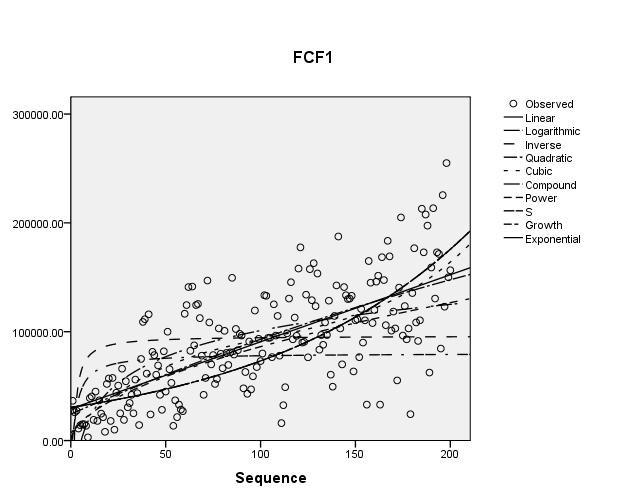 Նախնական կանխատեսում
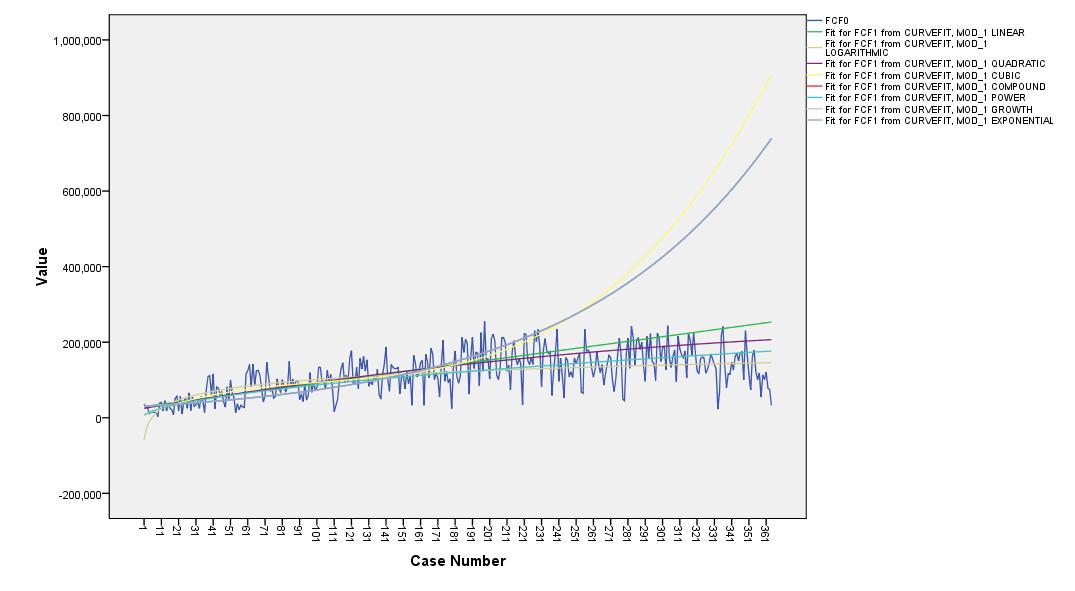 Լավագույն կորերը
Linear Curve
Quadratic Curve
Power Curve
Միջին կոր
Առավել երկարաժամկետ
Սցենարները
Երբ կամակերպությունը չունի հետագա բիզնես պլաններ:

Երբ կազմակերպությունն ունի հետագա բիզնես պլաններ:

Երբ կազմակերպությամբ հետաքրքրված է ստրատեգիական խաղացող:
Շնորհակալություն